Glow Hair Gel
By: Danijel Valić
Glow
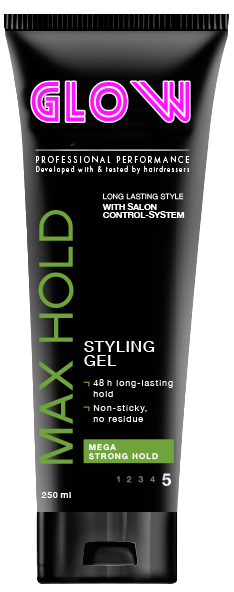 practicial
invisible
modern
easy to use
Glow gel is for young men who want to look good
Glow gel is popular with teenagers
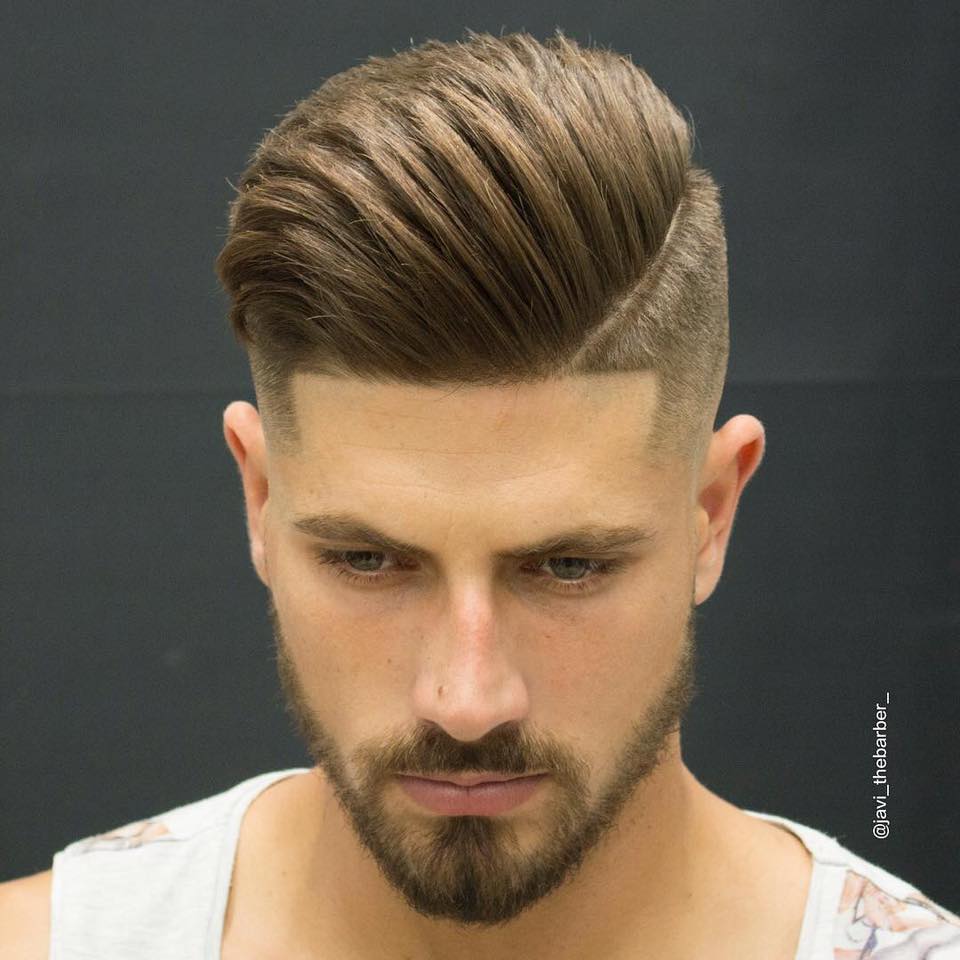 What famous people think about Glow gel?
Famous words from Donald Trump „I know gels. A lot of them are not good. A lot of them are bad; terrible. That’s why I use the best one there – Glow gel.”
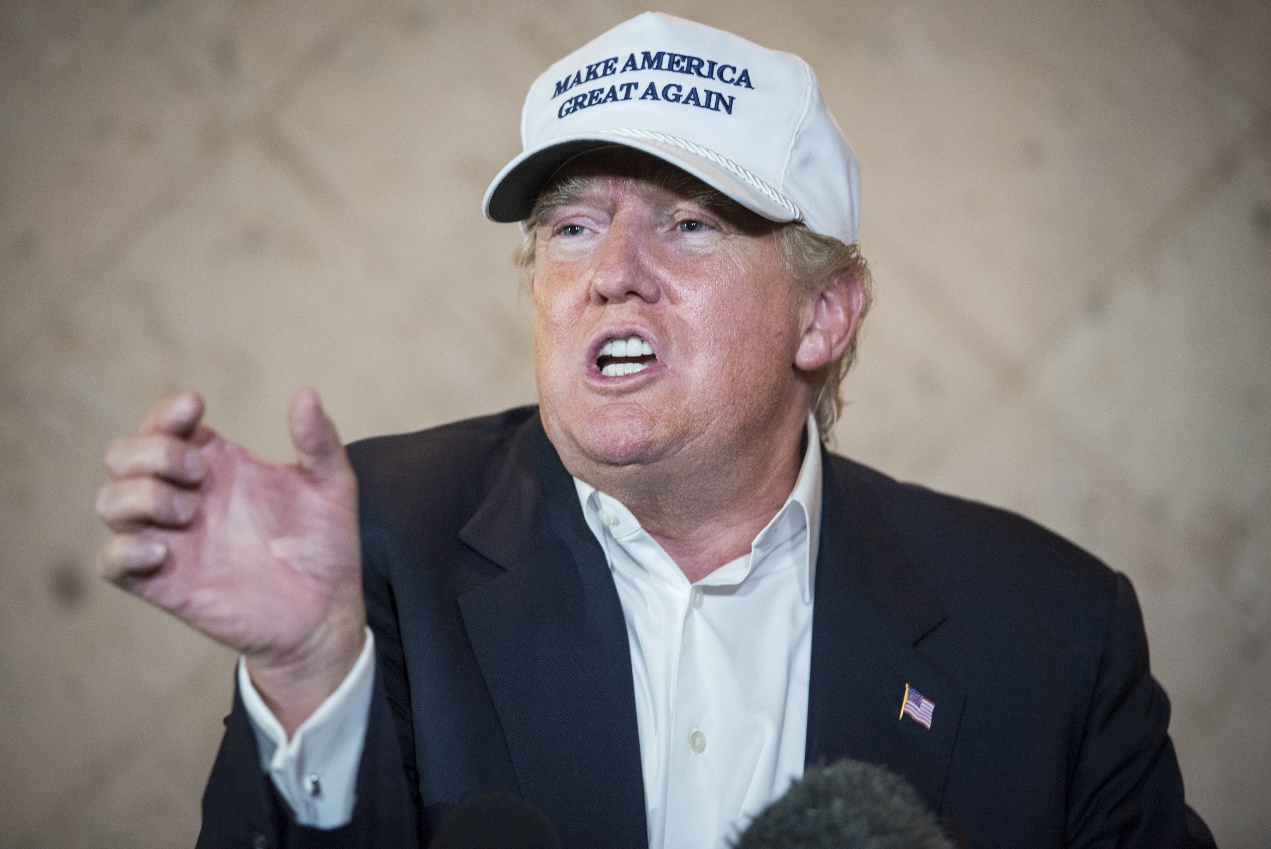 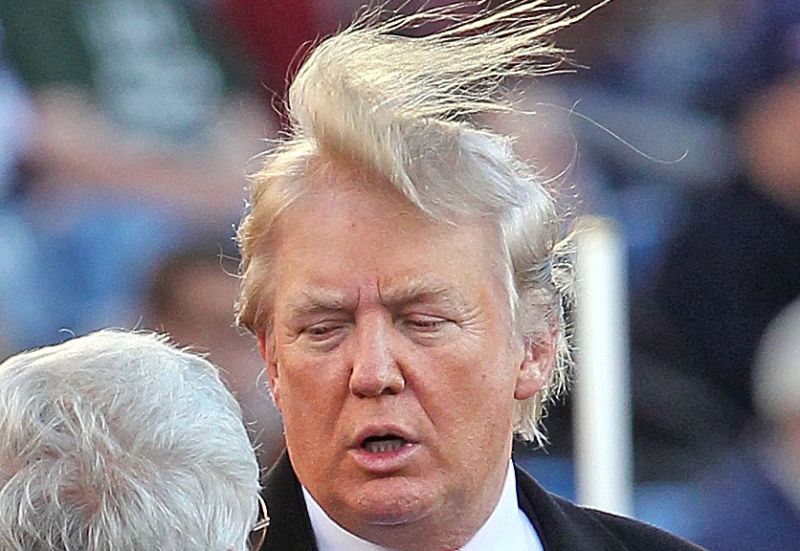 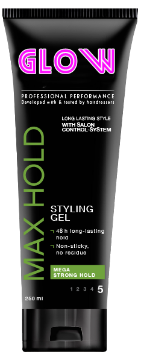 Glow
You can find Glow gel at supermarket or online
It will be advertised on televison
Full price is $3.70
But if you call now you can get 50% off
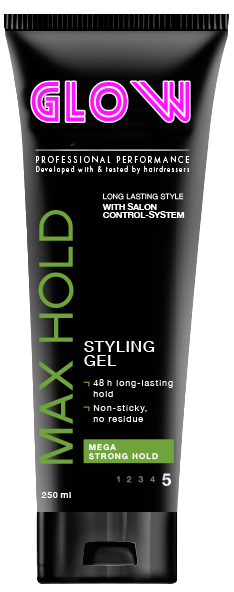 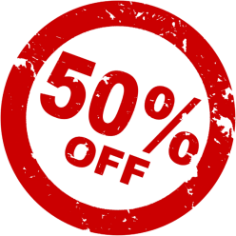